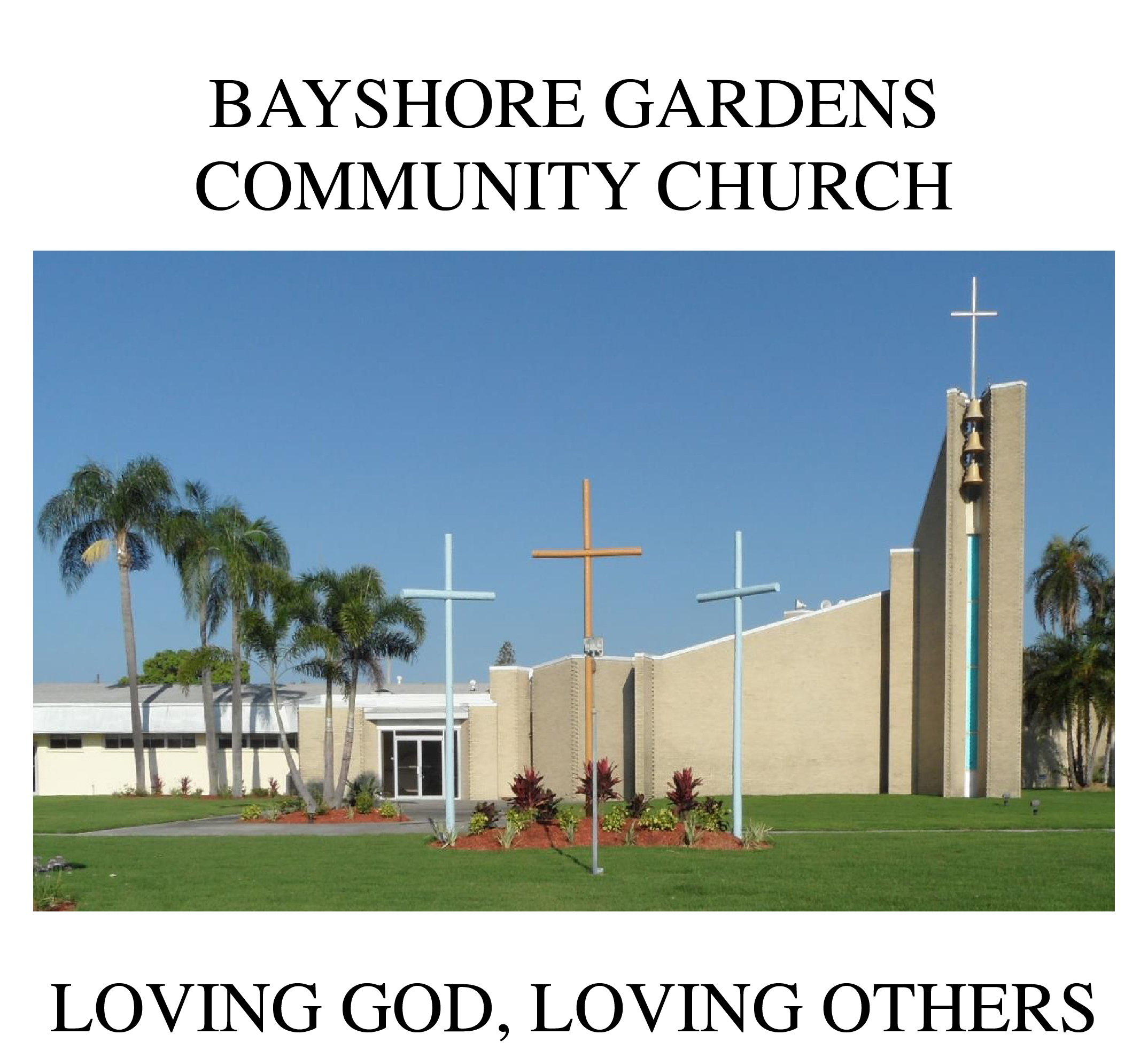 To all who are spiritually weary and seek rest; to all who are sad and long for comfort; to all who struggle and desire victory; to all who sin and need a Savior; to all who are strangers and want friendship; to all who hunger and thirst for something real and lasting; and to all who come here, this church opens wide her doors and offers welcome in the name of the Lord Jesus Christ
Offsite contributions can be made via Tithely.comthe instructions are on our website bayshoregardenscommunitychurch.comor checks can be mailed to6228 26th street westBradenton FL 34207
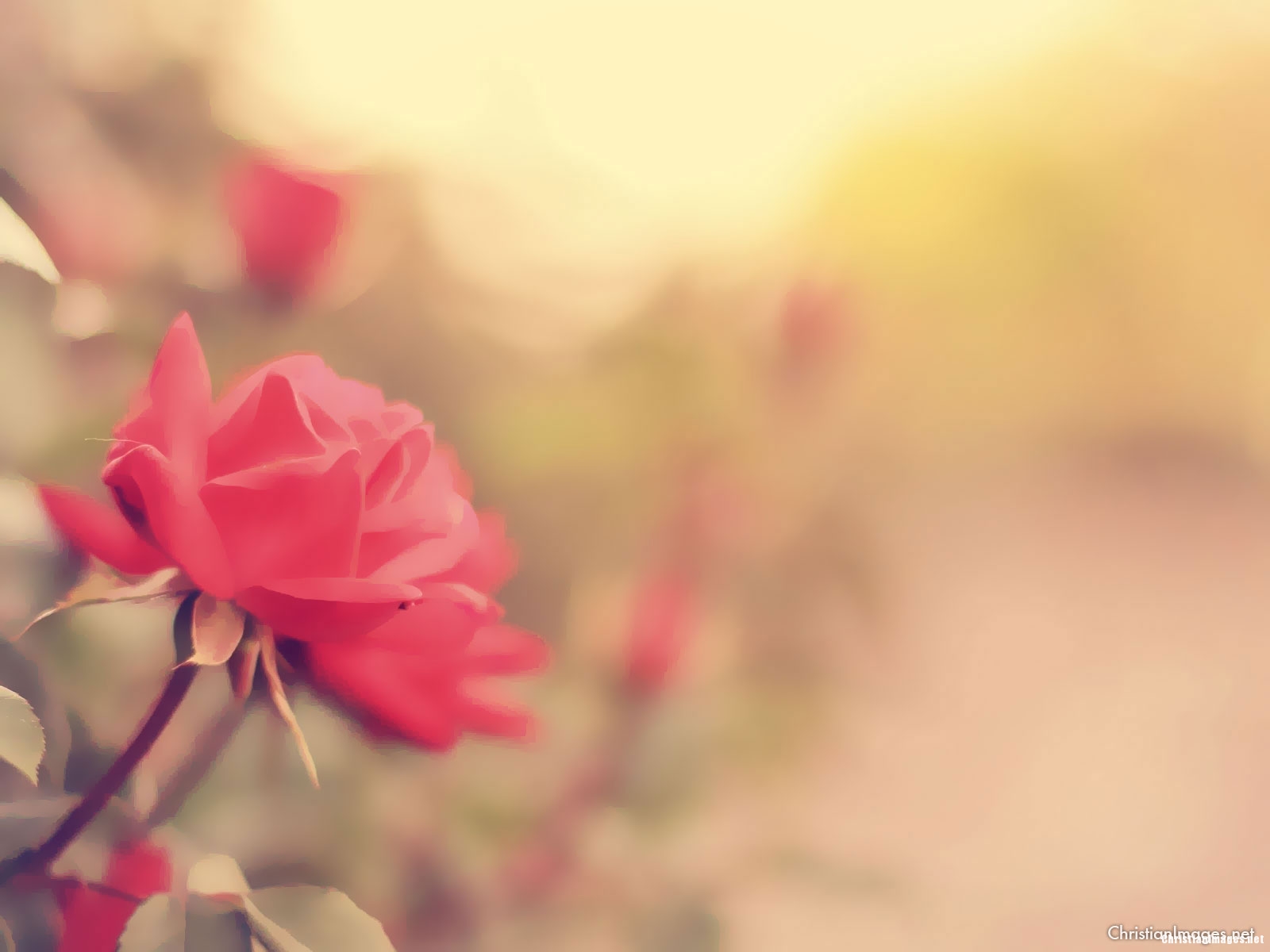 Please Silence Cell Phones At This Time
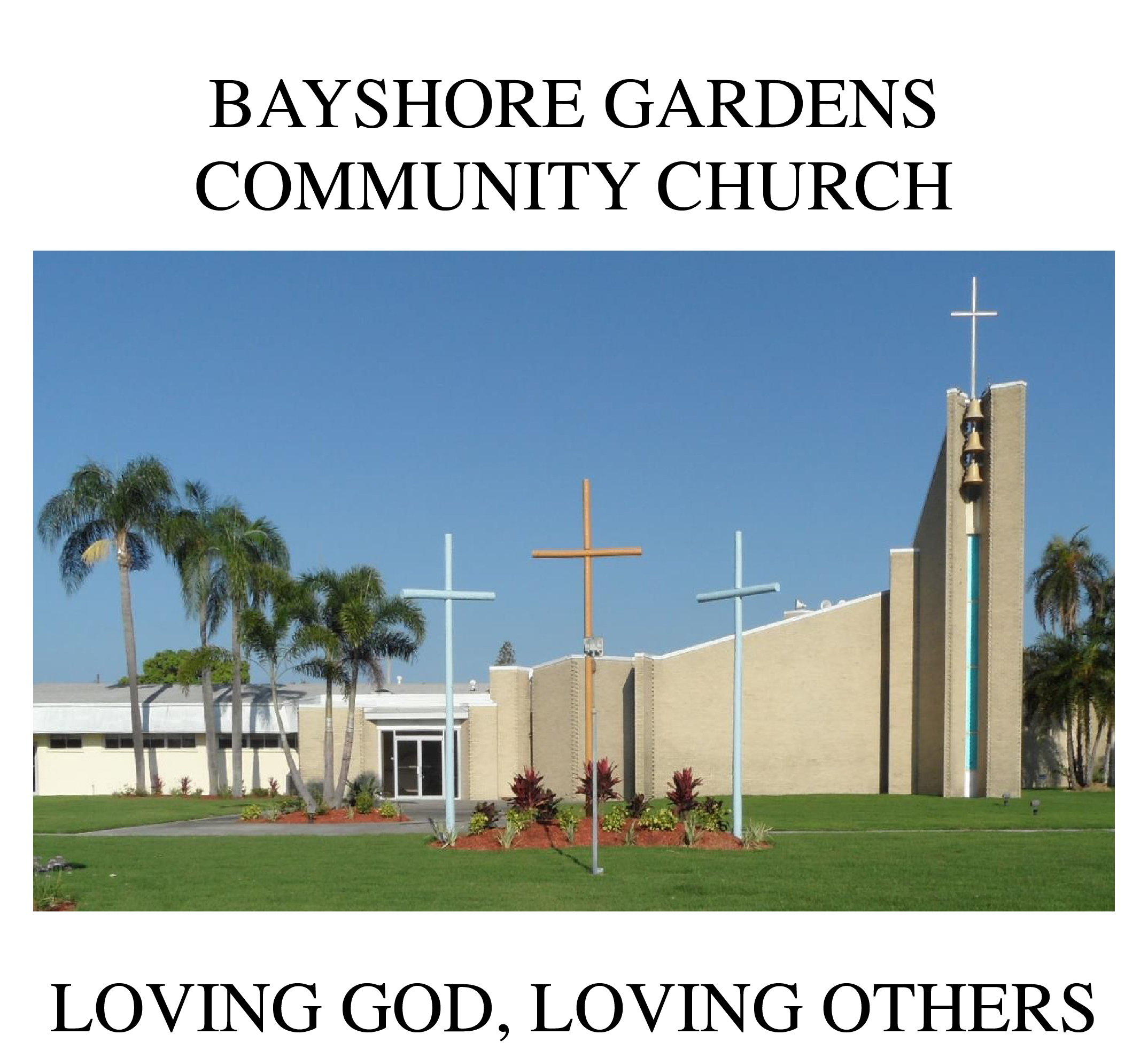 Because He LivesHymn # 358
God sent His Son- they called Him JesusHe came to loveheal and forgiveHe lived and died to buy my pardon;An empty grave is there to prove my Savior lives
Because He livesI can face tomorrowBecause He livesAll fear is goneBecause I knowHe holds the futureAnd life is worth the living just because He Lives
How sweet to holdA new-born babyand feel the prideand joy He givesBut greater stillthe calm assuranceThis child can face uncertain days because He lives
Because He livesI can face tomorrowBecause He livesAll fear is goneBecause I knowHe holds the futureAnd life is worth the living just because He Lives
And then one dayI’ll cross the river;I’ll fight life’s final war with painand then as deathgives way to vict’ryI’ll see the lights of glory and I’ll know He reigns
Because He livesI can face tomorrowBecause He livesAll fear is goneBecause I knowHe holds the futureAnd life is worth the living just because He Lives
WELCOME
Call To Worship
Deacon David Smukala Liturgist
Leader:  Now is Christ is risen from the dead, and become the first fruits of them 	that slept. O death, where is your sting? O grave, where is your victory?
People: Christ is risen!
Leader:  Christ is risen!
People:(with a great voice)The Lord is risen indeed! Alleluia! Alleluia!
CHOIR“Christ The Lord is Risen Today”
Prayer of CONFESSION
ALL:Father, forgive and help us to no longer live for ourselves but for Him who died and rose again for us.
ALL:We admit that sometimes we do not share in the joy of the resurrection, but we get caught in the worries of the world.
ALL:We confess that we do not always live in the spirit of new life but remain unhappy, grumbling and anxious.
ALL:Forgive us when we choose to worry and complain instead of seeking the joy and encouragement of new life in Christ.
ALL:Call us back to You and Your ways, to seek hope and reconciliation, restoration and peace. In the name of the Risen Christ, we ask.Lord,  Hear our prayers.
A Moment for Silent Confession
Words of Assuranceand Pardon of the GospelJeanie Smith, Liturgist(Colossians2.13-15)
You were dead because of your sins and because your sinful nature was 	not yet cut away. Then God made you alive with Christ, for he forgave all our sins.
He canceled the record of the charges against us and took it away by nailing it to the cross.  In this way, he disarmed the spiritual rulers and authorities. He shamed them publicly by his victory over them on the cross.
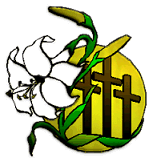 Christ The Lord Is Risen Today
Hymn 367
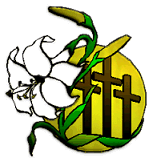 Christ the Lord is risen today! Alleluia!
Sons of men and angels say! Alleluia!
Raise your joys and triumphs high! Alleluia!
Sing, ye heavens, and earth reply! Alleluia!
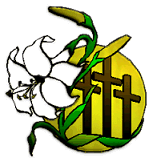 Lives again our glorious King! Alleluia!
Where O death is now your sting, Alleluia!
Dying once, He all doth save! Alleluia!
Where your victory, o grave, Alleluia!
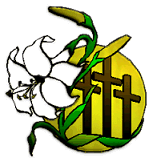 Love’s redeeming work is done! Alleluia!
Fought the fight, the battle won! Alleluia!
Death in vain forbids Him rise! Alleluia!
Christ has opened paradise! Alleluia!
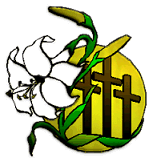 Soar we now where Christ has led, Alleluia!
Following our exalted head, Alleluia!
Made like him, like him we rise, Alleluia!
Ours the cross, the grave, the skies, Alleluia!
Teaching Moment:Pastor Dustin Sedlak“Scam Alert: A Story of Fraud”
The Lord’s Prayer

OUR FATHER, WHO ART IN HEAVEN,
HALLOWED BE THY NAME.
THY KINGDOM COME, THY WILL BE DONE, 
ON EARTH AS IT IS IN HEAVEN.
GIVE US THIS DAY OUR DAILY BREAD,
AND FORGIVE US OUR DEBTS AS WE FORGIVE OUR DEBTORS;
AND LEAD US NOT INTO TEMPTATION 
BUT DELIVER US FROM EVIL.
FOR THINE IS THE KINGDOM,
AND THE POWER, AND THE GLORY FOREVER
OFFERTORY
Offsite contributions can be made via Tithely.comthe instructions are on our website bayshoregardenscommunitychurch.comor checks can be mailed to6228 26th street westBradenton FL 34207
“Christ Arose”  arr. by Ken Gallo
Bluegrass medley
What a fellowship what a joy divineLeaning on the everlasting armsWhat a blessedness what a peace is mineLeaning on the everlasting arms
Leaning (leaning on Jesus)Leaning (leaning on Jesus)Safe and secure from all alarmsLeaning (leaning on Jesus)Leaning (leaning on Jesus)Leaning on the everlasting arms
What have I to dread what have I to fearLeaning on the everlasting armsI have blessed peace with my Lord so nearLeaning on the everlasting arms
Leaning (leaning on Jesus)Leaning (leaning on Jesus)Safe and secure from all alarmsLeaning (leaning on Jesus)Leaning (leaning on Jesus)Leaning on the everlasting arms
I saw the light, I saw the lightNo more darkness, no more nightNow I'm so happy, no sorrow in sightPraise the Lord, I saw the light (repeat)
I saw the light, I saw the lightNo more darkness, no more nightNow I'm so happy, no sorrow in sightPraise the Lord, I saw the light
Will the circle be unbrokenBy and by, lord, by and byThere's a better home a-waitingIn the sky, lord, in the sky (repeat)
Will the circle be unbrokenBy and by, lord, by and byThere's a better home a-waitingIn the sky, lord, in the sky
This little light of mineI'm going to let it shine this little light of mineI'm going to let it shineThis little light of mineI'm going to let it shineLet it shine, let it shine, let it shine
Hide it under a bushel noI'm gonna let it shineHide it under a bushel noI'm gonna let it shineHide it under a bushel noI'm gonna let it shineLet it shine let it shine let it shine
This little light of mineI'm going to let it shine this little light of mineI'm going to let it shineThis little light of mineI'm going to let it shineLet it shine, let it shine, let it shine
THE PASTORAL BENEDICTION

God has a plan for you and,
you are EXACTLY where God wants you to be.
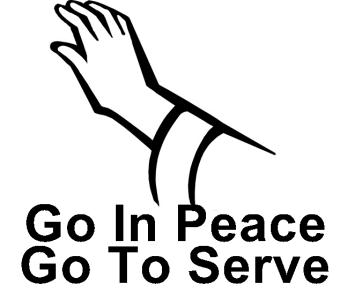 Offsite contributions can be made via Tithely.comthe instructions are on our website bayshoregardenscommunitychurch.comor checks can be mailed to6228 26th street westBradenton FL 34207